Latviešu biedrības Norvēģijā – Bergena pilnsapulce
Biedrības vadītāja Ilga Švāne
2019. gada 11. februāris
LBN – Bergena misija
Mūsu misija ir vienot un atbalstīt Bergenā un tās apkārtnē dzīvojošos latviešus, rūpēties par nacionālās identitātes un latviešu kultūras saglabāšanu un stiprināšanu.
2019. gada 11. februāris
2
2018. gads
[Speaker Notes: Latviešu biedrība Norvēģijā-Bergena (LBNB) aizvadīja savu piekto pastāvēšanu gadu. Šis bija aktīvs darbības gads, kas tika aizvadīts rīkojot dažādus kultūras pasākumus, pārstāvot un reprezentējot Latviju dažādos publiskos pasākumos, piedaloties dažādos semināros, kā arī rūpīgi publicējot un izplatot latviešu diasporai aktuālu informāciju. Šis gads bija ievērojams ar Latvijas simtgades svinībām. Kopumā, LBNB 2018.gads tika aizvadīts ļoti veiksmīgs gan rīkojot dažāda mēroga pasākumus, gan rūpējoties par biedrības tālāko attīstību un finansiālo stāvokli.]
2018. Gada pārskats
Valde: Ilga Švāne (vadītāja), Gunda Kārkliņa, Anda Kupča, Ieva Žagare, Liāra Ozola, Sandra Vlasova, Inese Pranauska
Grāmatvede: Ieva Žagare
Revīzijas komisija: Vita Heine, Diāna Bērziņa
2019. gada 11. februāris
4
2018. Gada pārskats
Valdes darbs
Biedri
Finanses
Bergenas latviešu grāmatu klubs
Pasākumi
Informācijas izplatīšana
Biedrības mājas lapa
2019. gada 11. februāris
5
2018. Gada pārskatsValdes darbs
5 valdes sēdes, vairākas darba grupu sanāksmes
Aktīva iesaiste gan organizējot, gan veicinot biedrības darbu
Ne tikai vadošā, bet arī operatīvā funkcija 
Biedrības un Bergenas latviešu kopienas pārstāvniecība
Zināšanu papildināšana
Sadarbība
2019. gada 11. februāris
6
[Speaker Notes: Valde aizvadīja 5 valdes tikšanās sēdes, kā arī valdes pārstāvji organizēja atsevišķas tikšanās, koordinējot un strādājot mazākās darba grupās pie dažādu pasākumu organizēšanas. Valdes locekļi ir aktīvi iesaistījušies visos biedrības organizētajos pasākumos, esot galvenie biedrības darbības veicinātāji un pasākumu organizatori. Tā kā valde ir gan biedrības vadošais orgāns, gan tās operatīvais kanāls visa gada garumā, tad tiek meklēti risinājumi, kā samazināt valdes locekļu slodzes apmērus. Valdes locekļi arī šā gada garumā ir pārstāvējuši biedrību un Bergenas latviešu kopienu dažādos semināros, kā piemēram, workšopos, ko organizē Bergenas pašvaldība. Valdes locekļi arī aktīvi papildina savas zināšanas un iemaņas dažādos diasporai aktuālos jautājumos, piemēram, piedaloties Eiropas Latviešu apvienības konferencē, šeit Bergenā. Šajā gadā valde turpināja labu sadarbību ar Latvijas Republikas vēstniecību Oslo.]
2018. Gada pārskatsBiedri
106 biedri – visu laiku lielākais biedru skaits
Aktīvs darbs pie biedru piesaistes
Latvijas 100gades pasākums kā veicinātājs
2019. gada 11. februāris
7
[Speaker Notes: 2018. gadā biedrībā bija 106 biedri. Rekordliels biedru skaits. Biedru skaita pieaugums lielā mērā ir skaidrojams ar to, ka šogad tika veikta aktīva biedru rekrutēšana un valsts simtgades svinības.]
2018. Gada pārskatsFinanses
Finansiāli pozitīvs gads
Uzkrājums no 2017.g
Biedru naudas
Papildus finansējuma piesaiste pasākumiem	
Ieņēmumu un izdevumi sabalsansēti
Pašu kapitāla pieaugums
Sakārtota gramatvedība
2019. gada 11. februāris
8
[Speaker Notes: Ņemot vērā Latviešu biedrības Bergenā grāmatvedības uzskaites un saimnieciskās darbības aprēķinu rezultātus, konstatēts, ka biedrības 2018. gads ir vērtējams kā finansiāli pozitīvs. 2017.gada naudas līdzekļu uzkrājums, biedru naudu iemaksas un papildus finansējuma piesaistīšana organizētajiem projektiem ir bijuši svarīgi finansiālā nodrošinājuma faktori biedrības sekmīgā darbībā. Būtiski pieaugot apgrozāmo līdzekļu apjomam, salīdzinoši ar iepriekšējiem biedrības darbības gadiem, biedrības 2018. gada ieņēmumu un izdevumu budžets ir bijis sabalansēts, kā rezultātā bija iespējams izveidot nelielu papildus uzkrājumu biedrības finansēs. 2018.gadā biedrības pašu kapitāls pieauga par 21179 NOK. Liela nozīme šim pozitīvajam rādītājam ir bijusi un projektu līdzekļu piesaiste. Grāmatvedība ir sakārtota, visi ienākumi un izdevumi ir dokumentēti pēc norvēģu grāmatvedības likuma.]
2018. Gada pārskatsBergenas latviešu Grāmatu klubs
Aktīva darbība, tematiskie vakari
Dalība Latvijas 100gades projektā «Mēs. Latvija, XX gadsimts»
Tikšanās ar rakstnieci Gundegu Repši
Dzejas akcija «Sirds uz perona»
2019. gada 11. februāris
9
[Speaker Notes: 2018. gadā Bergenas latviešu grāmatu tu klubs turpināja aktīvi darboties, organizējot tematiskus grāmatu kluba sanākšanas vakarus. 2018.visa gada garumā Bergenas latviešu grāmatu klubs strādāja ar īpašu Latvijas simtgades projektu- vēsture grāmatu sērijas „Mēs. Latvija, XX gadsimts”, izdevniecība „Diena” 2018. gada martā notika grāmatu klubs, kurā paši prezentējām visas šīs sērijas grāmatas. Šī projekta ietvaros visas vēstures sērijā-izdotās grāmatas tika nofotografētas dažādos Bergenas kalnos un vietās. Septembrī organizējām tikšanos ar rakstnieci Gundegu Repši, kura ir šīs sērija iniciatore un ieguvusi Baltijas Asamblejas balvu un grāmatu sēriju „Mēs. Latvija, XX gadsimts.” Bergenas Kultūras nakts ietvaros, piedalījāmies dzejas akcijā „Sirds uz perona” ar devīzi „Biļete līdz sapnim”, kas notika Bergenas dzelzceļa stacijā. Liels prieks, ka Bergenas latviešu grāmatu klubs kopā ar nelielu pulciņu dzejas interesentu atstāja savas sirdis uz perona Bergenas dzelzceļa stacijā, nolasot dzejoli urbānā un tanī pašā laikā harmoniskā vidē. Atnākošie un aizejošie vilcieni radīja sajūtu, ka mūsu latviešu valodā lasītā dzeja atstāj pēdas uz Bergenas stacijas perona.]
Tikšanās ar rakstnieci Gundegu Repši
2019. gada 11. februāris
10
Tikšanās ar rakstnieci Gundegu Repši
2019. gada 11. februāris
11
Dzejas lasījumi.
2019. gada 11. februāris
12
2018. Gada pārskatsPasākumi
Tikšanās ar vēstnieci Judīti Dobeli un «Latvijai 100» biroja vadītāju Lindu Pavļutu
Tikšanās ar latviešu izcelsmes norvēģu rakstnieku Terji Binderu
2019. gada 11. februāris
13
[Speaker Notes: Maija sākumā, Baltijas dienu ietvaros, Norvēģijā viesojas trīs Baltijas valstu vēstnieki Norvēģijas karalistē.Aktīvajiem Bergenas latviešiem bija iespēja tikties  ar Latvijas vēstnieci Norvēģijas Karalistē Judīti Dobeli un ,,Latvijai 100” biroja vadītāju Lindu  Pavļutu un iegūt svarīgu informāciju un jaunas idejas, organizējot pasākumus Latvijas simtgades gadā.Mazliet jūras vēja, Kurzemes smaržas un XX gadsimta notikumu atspoguļojums Latvijā mūs saviļņoja, kad latviešu izcelsmes bergenietis Terje Binder iepazīstināja ar savu stāstu. Terje Binders ir norvēģu sociologs un rakstnieks, kura vecvecāki, Jānis un Anna Binderi dzimuši un dzīvojuši Kurzemē līdz brīdim, kad vētrainie 1905. gada revolūcijas notikumi tos piespieda doties trimdā uz Norvēģiju un atstāt Latviju uz visiem laikiem. Terje Binder nerunā latviešu valodā, taču viņā nenoliedzami rit latvieša asinis un viņš ir atradis savu latvieša identitāti. Terje ir kļuvis par Bergenas latviešu draugu un domu biedru. Šobrīd latviski ir tulkota Terje Binder pirmā grāmata ”Kur piedzimst vējš”, ko visi vēlējās iegādāties. Sagatavošanā ir grāmatas turpinājums.]
Tikšanās ar vēstnieci J.Dobeli un rakstnieku Terji Binderu
2019. gada 11. februāris
14
2018. Gada pārskatsPasākumi
7 kalnu pārgājiens
2018.g. nodibinājās Sportisko aktivitāšu grupa
Negaidīti liela aktivitāte 7, 4 un 3 kalnu pārgājienos
Piedalījās gan lieli, gan mazi
2019. gada 11. februāris
15
[Speaker Notes: 2018. gadā nodibinājām Sportisko aktivitāšu grupu, kuru koordinēt uzņēmās Anete Līsmane. Grupa aicināja Bergenas latviešus piedalīties 7 kalnu pārgājienā dažādās distancēs. Nebijām gaidījuši tik lielu aktivitāti un sportisku garu tik populārajā 7, 4 un 3 kalnu pārgājienos, kurā piedalījās gan lielie, gan mazie Bergenas latvieši.]
7 kalnu pārgājiens
2019. gada 11. februāris
16
7 kalnu pārgājiens
2019. gada 11. februāris
17
2018. Gada pārskatsPasākumi
Karakuģa Rūsiņš ekskursijas
Liela atsaucība >60 biedru
Fjordkraft City Maraton
Dalība maratonā pirmo reizi
10 cilvēku jauktā komanda
Startēja ar labiem panākumiem
2019. gada 11. februāris
18
[Speaker Notes: 1. Ekskursijas uz kara kuģi M - 08 Rūsiņš Bergenā
Pagājušais gads Latvijas vēsturē bija nozīmīgs, jo Mēs svinējām Latvijas simtgadi. Latvijas Nacionālo Bruņoto Spēku (NBS) Jūras Spēku (JS) Mīnu Kuģu Eskadras (MKE) kara kuģa M-08 RŪSIŅŠ kuģa komandiera komandleitnanta Mārtiņa Cīruļa vārdā, kuģa komandiera palīgs kapteiņleitnants Jānis Pētersons aicināja Latviešu Biedrības Bergenā biedrus uz kara kuģa M-08 RŪSIŅŠ apskati (ekskursiju) Bergenā 26. augustā un 21.oktobrī laika posmā no plkst. 13:00 - 16:00. Latviešu biedrības biedru interese un atsaucība bija ļoti liela. Kopumā ekskursijās piedalījās vairāk nekā 60 biedri gan pieaugušie, gan bērni.
Ekskursijas laikā tika izrādīts kuģis ar visām tā ierīcēm, izņemot stratēģiski svarīgās lietas, kuras bija aizliegts arī bildēt, jo tas ir NATO noslēpums, stāstīti atgadījumi no komandas dzīves un darbības uz kuģa, kas bija patiesi aizraujoši un brīžiem ļoti uzjautrinoši, kā arī gribētājiem bija iespēja apčamdīt ītu šaujamieroci. Kara kuģis ar komandu 46 karavīru sastāvā, kā viens no NATO 1. Patstāvīgās pretmīnu grupas (SN MCMG1) kuģiem bija ieradies vizītē Bergenā no 24. - 26. augustam.
 
Esot NATO grupas sastāvā kara kuģis M-08 RŪSIŅŠ pildīja NATO ātrās reaģēšanas spēku dežūru (NRF) no pagājušā gada jūlijam līdz decembra beigām. Dežurās laikā kuģis uzturēja jūras pretmīnu kaujas spējas piedaloties dažādās NATO un NA
TO partnervalstu starptautiskās mācībās, veica vēsturisko jūras mīnu meklēšanu un neitralizēšanu, kā arī veica regulārās vizītes Eiropas ostās, lai prezentētu NATO un Latvijas NBS Jūras Spēkus

2. Šogad pirmo gadu LBNB. gada aprīļa beigās ar savu komandu piedalījās Sparebanken Vest organizētajā stafetē. Stafetē piedalījās 10 cilvēku jauktā komanda, kas ieguvu ievērojumus panākumus skrējienā.]
Karakuģa «Rūsiņš» ekskursija
2019. gada 11. februāris
19
Fjordkraft City Maraton
2019. gada 11. februāris
20
2018. Gada pārskatsPasākumi
Politiskās sarunas ar žurnālistu Ansi Bogustovu
Diskusija, lai sagatavotos 13. Saeimas vēlēšanām
Viesojās arī Latviešu Kultūras skolā «Bergausis»
Intervijas, atspoguļojums LR raidījumā «21.gs latvietis»
2019. gada 11. februāris
21
[Speaker Notes: 15.09.2018. biedrības atbalstītas, notika politiskas debates brīvā atmosfērā žurnālista Anša Bogustova vadībā. Šīs tikšanās pamatmērķis bija dot iespēju Bergenas latviešiem labāk sagatvoties svarīgajam pilsoņa pienākumam - 13. saiemas vēlēšanām 06. oktobrī. Pasākums noritēja Cafe Legal telpās netālu no Grieghallen. Tas tika plaši apmeklēts. Spraigas diskusijas par Latvijas politiskajām norisēm ilga vairāku stundu garumā. Ar savu klātbūtni mūs pagodināja arī vēstnieces kundze Judīte Dobele. Sava Bergenas apciemojuma ietvaros, Ansis Bogustovs viesojās arī Latviešu Kultūras skolā “Bergausis” kā arī intervēja vairākus šeit dzīvojošos latviešus. Intervijas vēlāk tika raidītas Latvijas radio - raidījumā “21. gadsimta latvietis”]
Politiskās sarunas ar žurnālistu Ansi Bogustovu
2019. gada 11. februāris
22
Politiskās sarunas ar žurnālistu Ansi Bogustovu
2019. gada 11. februāris
23
2018. Gada pārskatsPasākumi
Eiropas Latviešu apvienības konference Bergenā
SIF projekta «Eiropas latviešu diasporas NVO projektspējas veicināšana» ietvaros
Apmācības Eiropas latviešu diasporas kopienām «Projektu izstrādes un vadības pamati»
Augsts novērtejums LBNB kā pasākuma organizatoram
2019. gada 11. februāris
24
[Speaker Notes: Eiropas latviešu apvienība (ELA) sadarbībā ar Latviešu biedrību Norvēģijā, Bergenā Sabiedrības integrācijas fonda projekta ‘‘Eiropas latviešu diasporas NVO projektspējas veicināšana’’ ietvaros 2018. gada 20. – 21. oktobrī Åsanes kultūras centrā (Norvēģijā, Bergenā, Åsane Senter 40, 5116 Ulset, Åsane) vadīja apmācības Eiropas latviešu diasporas kopienām ‘‘Projektu izstrādes un vadības pamati’. 
Apmācību mērķis bija stiprināt Eiropā darbojošos diasporas organizāciju kapacitāti, celt to projektspēju, diasporas kopienu savstarpējo sadarbību pilsoniskas sabiedrības stiprināšanai un saites veidošanai ar Latviju.
Ideju ģenerēšana, mērķu formulēšana, projektu apraksti, to rezultāti un pārējais projektos svarīgais ar to visu darbojoties grupās, iepazinās pārstāvji no organizācijām Islandē, Norvēģijā un Lielbritānijā! Semināru vadīja Eiropas Latviešu apvienība (ELA) projektu vadītāja Gunita Bērza, ''Zemgales nevalstisko organizāciju atbalsta centra'' priekšsēdētājam Uldis Dūmiņš un vieslektore biedrības ''Eiropas latviešu apvienība'' prezidija loceklei Ieva Reine. 
Apmācību laikā tika veicināta uzdrīkstēšanās iesniegt projektu idejas diasporas atbalsta programmās Latvijā un mītnes zemēs. Apmācību ietvaros tika izveidotas jaunas partnerības un rasti risinājumi dažādu ideju finansēšanai. Lielākais gandarījums projekta īstenotājiem ir saņemtās pozitīvās atsauksmes un augstais dalībnieku novērtējums gan saturiskajam, gan projekta organizatoriskajam darbam.]
Eiropas Latviešu apvienības konference Bergenā
2019. gada 11. februāris
25
2018. Gada pārskatsPasākumi
13. Saeimas vēlēšanas Bergenā
iecirknis Nr. 1109 NORVĒĢIJAS KARALISTE (BERGENA).
384 balstiesīgie
Iecirkņa priekšsēdētājs Artis Babris
Velēšanu komisija Rasa Jukone, Zane Babre, Anda Kupča, Indra Onužāne, Paula Apse, Kaspars Bušs un Artis Babris.
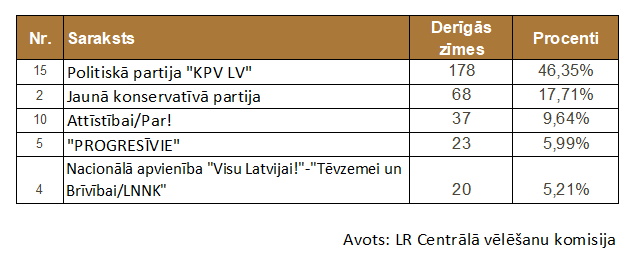 2019. gada 11. februāris
26
[Speaker Notes: 2018. gada 6. oktobrī plkst. 7:00 Bergenā Aurdalslia skolā LR 13.Saeimas vēlēšanām tika atvērts viens no 121 ārvalstīs un viens no četriem Norvēģijas karalistē esošajiem vēlēšanu iecirkņiem - iecirknis Nr. 1109 NORVĒĢIJAS KARALISTE (BERGENA).
Kopā velēšanās Bergenas iecirknī piedalījās 384 balstiesīgo. Absolūto balsu vairākumu (178) Bergenas iecirknī ieguva politiskā partija  “KPVLV”. 
 
Bergenas vēlēšanu komisijas, kuras sastāvā bija Rasa Jukone, Zane Babre, Anda Kupča, Indra Onužāne, Paula Apse, Kaspars Bušs un Artis Babris, darbs vēlēšanu dienā noslēdzās 7. oktobrā agrā rītā, ap plkst. 4:00, kad bija saskaitītas visas balsis un nosūtītas Centrālajai velēšanu komisijai. 
Liels paldies Artim Babrim, kurš uzņēmās būt par Bergenas vēlēšanu iecirkņa priekšsēdētāju.]
13. Seimas vēlēšanas Bergenā
2019. gada 11. februāris
27
2018. Gada pārskatsPasākumi
Latviešu filmas Bergenā
«Melānijas hronika» (V.Kairišs, 2016)
«Turpinājums, 95’» (I. Seleckis, 2018)
Ap 60 skatītāju
Mērķis – atjaunot interesi par latviešu kino un iepazīstināt ar pēdejo gadu kino
2019. gada 11. februāris
28
[Speaker Notes: Latviešu filmas tik izrādītas Bergenas centrālā bibliotēkā, 3. Novembrī 13:30-18:30. Filmas apmeklēja apmēram 60 skatītāji (latviešu diaspora un vietējie norvēģi). 
Filmas: Melānijas hronika, 120’ (Viesturs Kairišs, 2016) un Turpinājums, 95’ (Ivars Seleckis, 2018).
Pasākuma mērķis bija piedāvāt latviešu un norvēģu publikai Bergenā iespēju redzēt divas no jaunākajām Latvijā uzņemtajām filmām, tādā veidā ne tikai atjaunojot diasporas latviešu interesi par latviešu kino un iepazīstinot šeit dzīvojošo kopienu ar pēdējo laiku vienām no labākajām filmām, kuras savādāk viņiem nebūtu skatāmas, bet arī palīdzot informēt plašāku publiku par Latvijas simtgadi.
Pateicoties laicīgai plānošanai, Bergenas publikai par filmu izrādīšanu bija iespēja uzzināt jau labu laiku pirms pasākuma. Savukārt abas filmas - Melānijas hronika (Viesturs Kairišs, 2016) un Turpinājums (Ivars Seleckis, 2018) - kā izcili Latvijas pēdējo gadu kino piemēri spēja universālā valodā stāstīt par mūsu valsti dažādos laika posmos, veicinot arī savstarpējās cieņas pastiprināšanos]
«Melānijas hronika»
2019. gada 11. februāris
29
«Turpinājums 95’»
2019. gada 11. februāris
30
2018. Gada pārskatsPasākumi
Latvijai 100! 18. novembra svinības
Bērnu rīts («Bergauša» audzēkņi, LV Leļļu teātra mākslinieki Laila un Jānis Kirmuškas
Mazajā zālē latviešu filmas
Vakara programma (Koncerts, Bergenas latviešu kolektīvi, balle, konkursi)
2019. gada 11. februāris
31
[Speaker Notes: Pasākums notika 24. novembrī Fana Kulturhus.
Pasākums notika visas dienas garumā un nosacīti bija sadalīts divās daļās - Bērnu rīts un Vakara programma.
Diena sākas ar Bērnu rītu, ko ar nelielu koncertu atklāj Bergenas Latviešu kultūras skolas “Bergausis” audzēkņi, bet turpinājumā ar programmu uzstājās Latvijas Leļļu teātra mākslinieki Laila un Jānis Kirmuškas.
Paralēli, mazajā zālē, interesentiem bija iespējas skatīties latviešu filmas.
Vakarpusē svinības turpinājās ar svētku koncertu, labiem vārdiem un vēlējumiem. Muzikālus sveicienus no Latvijas atveda grupa MC Orķestrisun talantīgie jaunie dziedātāji Elza Rozentāle un Ivo Grīsniņš-Grīslis. Vārds tika dots arī Bergenas latviešu kolektīviem: Bergenas latviešu amatierteātrim “LATiBergen”, TDK “Pērkonkalns” un Bergenas sadziedāšanās grupai. Vakara gaitā uz skatuves tika aicināti visi tie latvieši, kas ikdienā brīvprātīgi rūpējas miljons lietām un lietiņām. Lai bērniem Bergenā būtu latviešu kultūras skola, kur latvietību mācīties. Lai būtu Grāmatu klubs, kur pulcēties, lai domām apmainītos un ar latviešu autoriem tikties. Lai būtu sportiski aktīvie latvieši, kas Latvijas vārdu iezīmē sportiski aktīvajā Bergenā. Lai būtu vēlēšanu iecirknis, kas atvieglo Latvijas pilsoņa pienākuma pildīšanu. Lai būtu Bergenas Latviešu Biedrība, kas tur rūpi par latviešu vienotību Bergenā, kas organizē svētkus, veido un uztur latviešu kultūrvidi Bergenā.
Un noslēgumā balle, konkursi, balvas, Simtgades kūka, sirsnīgas sarunas, priecīgs noskaņojums, jaunas iepazīšanās, sirsnīgas atkalredzēšanās.]
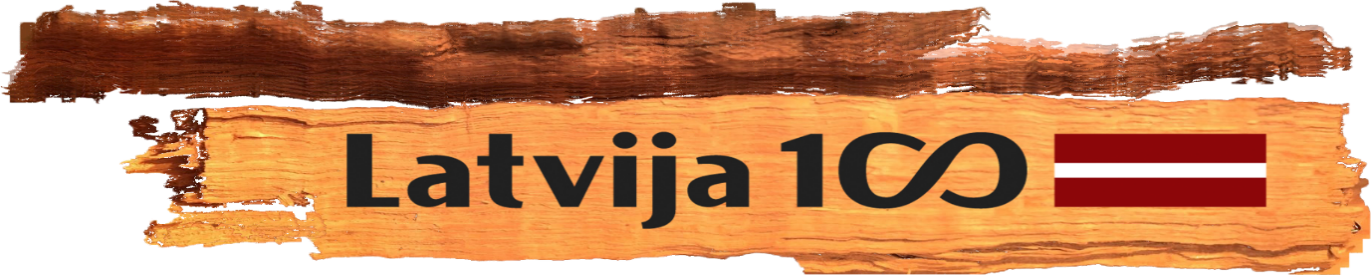 2019. gada 11. februāris
32
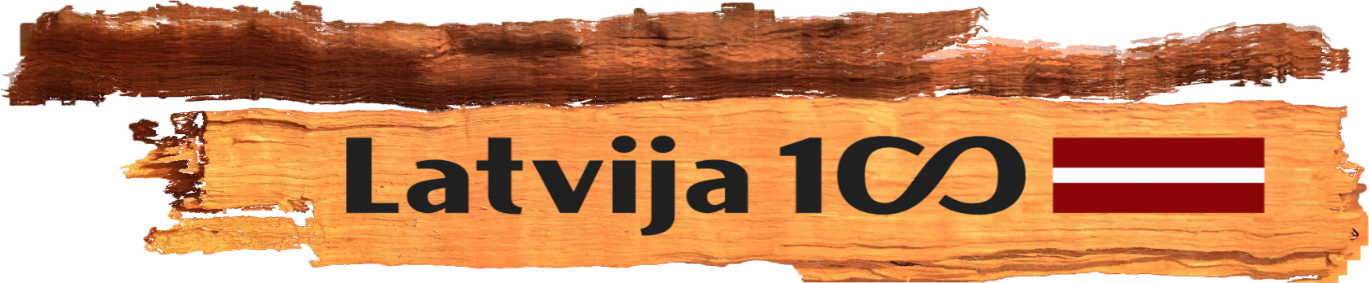 2019. gada 11. februāris
33
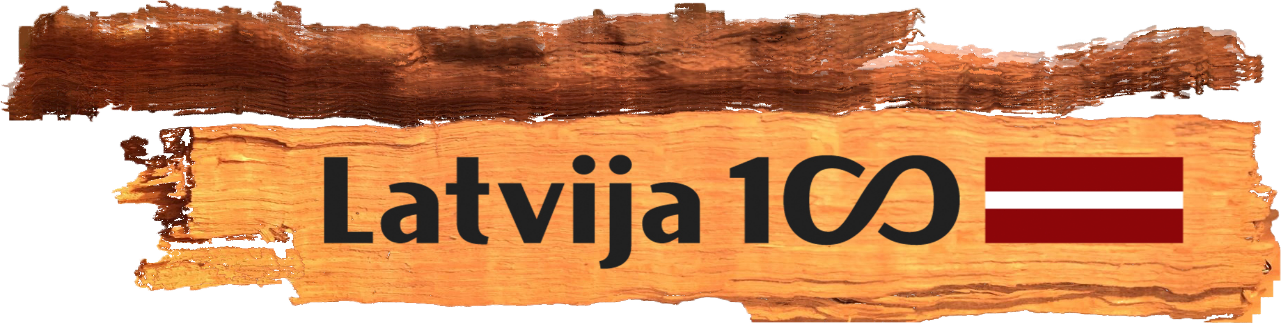 2019. gada 11. februāris
34
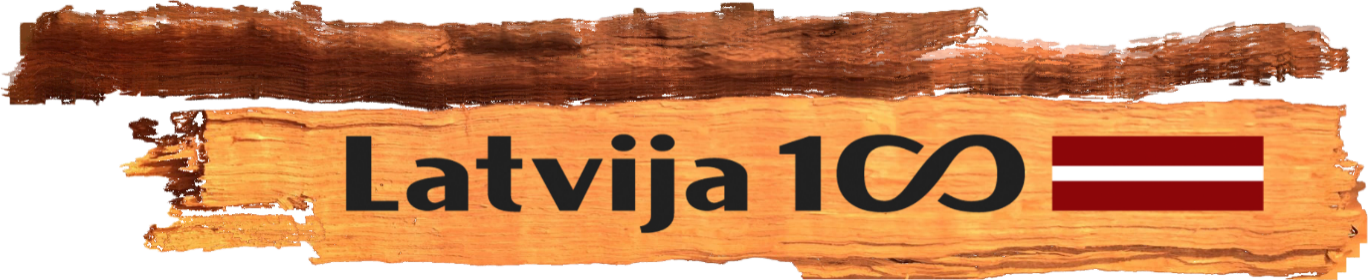 2019. gada 11. februāris
35
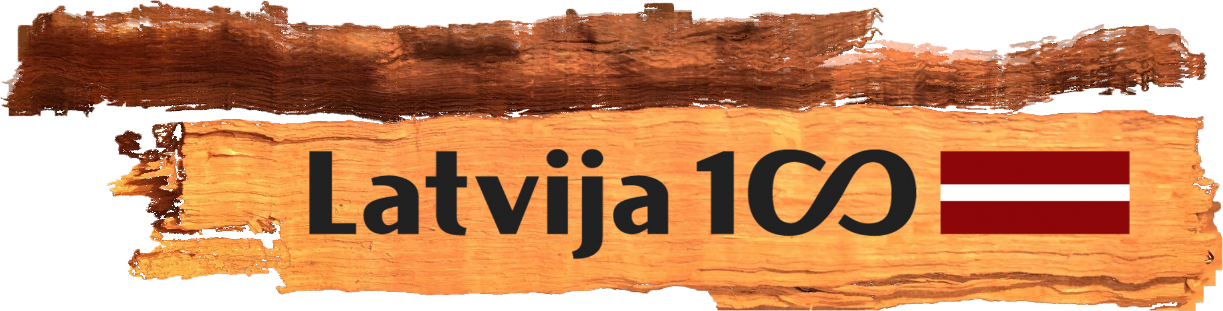 2019. gada 11. februāris
36
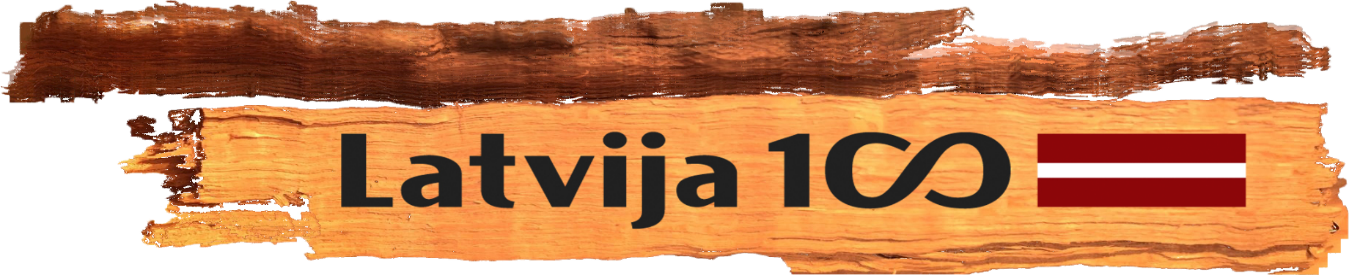 2019. gada 11. februāris
37
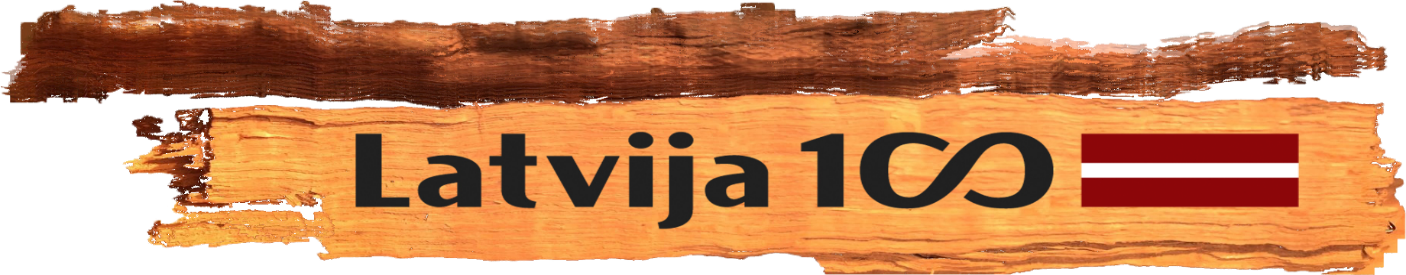 2019. gada 11. februāris
38
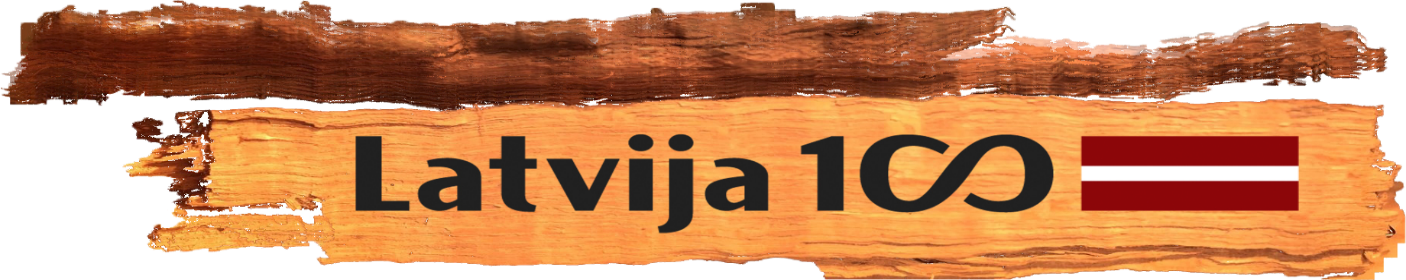 2019. gada 11. februāris
39
2018. Gada pārskatsInformācijas izplatīšana
Regulāra informācijas izplatīšana un koordinēšana
Bergenas latviešu aktivitātes
Dažādu ar latviešu interesēm saistītu organizāciju aktivitātes
Biedrības FB lapa tiek regulāri uzturēta
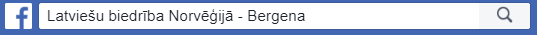 2019. gada 11. februāris
40
[Speaker Notes: Latviešu biedrība Bergenā kā vienu no saviem uzdevumiem ir izvirzījusi koordinēšanu un regulāru informācijas izplatīšanu ne tikai šeit dzīvojošo latviešu starpā, bet arī informējot par dažādu ar latviešu interesēm saistītu organizāciju aktivitātēm, ko arī biedrība visa gada garumā ir cītīgi darījusi. Biedrības FB lapā tiek regulāri ievietota Bergenas latviešiem aktuāla informācija, gan par norvēģu, gan pašu latviešu organizētiem pasākumiem un aktivitātēm, tai skaitā pašdarbnieku mēģinājumiem, kā arī cita veida ziņas, piemēram, par aktualitātēm Bergenas pašvaldībā, par norvēģu valodas kursiem, koncertiem, kur uzstājas viesmākslinieki no Latvijas u.c.]
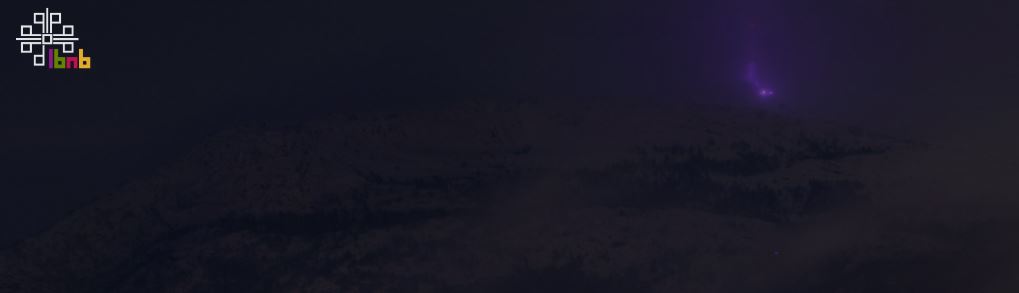 2018. Gada pārskatsBiedrības mājaslapa
www.latviesibergena.no 
Darbojas jau 5. gadu
Regulāras ziņas par notikumiem Bergenā
Kalendāra ieraksti par Bergenas latviešu organizētajiem pasākumiem
2018.g lapu apmeklēja 1878 lietotāju
Norvēģija 48% (917 lietotāju), Latvija 28,5% (541 lietotāju); Pilsētas: Bergena 22% (443 lietotāju), Rīga (20% lietotāju(393)
Bergenas latviešu organizāciju lapas un galerijas
Apkopojumam izmantoti Google Analytics dati par latviesibergena.no laika posmā no 01.01.2018 līdz 01.01.2019.
2019. gada 11. februāris
41
[Speaker Notes: Biedrības mājas lapa www.latviesibergena.no kopš tās publicēšanas 2015. gada novembrī darbojas jau 5. gadu. Mājaslapā tiek regulāri ievietotas ziņas par notikumiem Bergenā un tiek veikti kalendāra ieraksti par Bergenas latviešu organizētajiem pasākumiem. Iepriekšējā gada laikā lapu apmeklējuši 1,878[1] interneta lietotāju. Vidēji viens apmeklētājs lapā pavada nedaudz vairāk par 3 minūtēm[2]. 
Apmeklējumam novērojams sezonāls raksturs - vasaras mēnešos, kad vairums Bergenas latviešu ir atvaļinājumā, apmeklējumu skaits būtiski samazinās. Aktīvākā apmeklētība notika martā un periodā no augusta vidus līdz decembra sākumam.
Demogrāfija: 42% no mājas lapas apmeklētājiem ir vecumā no 25-34 gadiem. Nākamā lielākā lapas apmeklētāju vecuma grupa ir 35-44 gadi (27% apmeklētāju)[3]. Turpat vai 2/3 (68,1%)[4] no lapas apmeklētājiem ir bijušas sievietes.
Valstis, no kurām nāk apmeklētāji: Norvēģija (48% (917 lietotāju))[5], Latvija (28,5% (541 lietotāju)); Pilsētas: Bergena (22% (443 lietotāju)), Rīga (20% lietotāju(393))[6].
Apmeklētākās neskaitot pirmo lapu, ir jaunumu lapa, notikumu kalendārs, Latviešu skoliņas “Bergausis”, Bergenas latviešu organizāciju un galerijas lapas. Paaugstināta apmeklētība bija kalendāra sadaļai par Latvijas simtgades svinībām. Norvēģu valodas sadaļā visapmeklētākās ir Latviešu kultūras skolas “Bergausis”, pirmā lapa un sadaļa „Par biedrību”.]
2019. gads
2019. Gada darbības plāns
Mājaslapas www.latviesibergena.no uzturēšana un administrēšana
Informācijas izplatīšana un koordinēšana sociālajos medijos
Biedru lietu administrēšana 
Finansējuma pieteikumu gatavošana un atskaišu nodošana
Latvijas pārstāvniecības koordinēšana/organizēšana dažādos pasākumos 
Citu uzaicinājumu/projekta pieteikumu koordinēšana 
Plānotie pasākumi
2019. gada 11. februāris
43
2019. Gada darbības plānsKalendārie notikumi
2019. gada 11. februāris
44
Paldies!